El Subjuntivo –The Subjunctive
Profe Hodges
Spanish 3
WHS
Moods in Language
A  verb TENSE refers to WHEN an action takes place (past, present, future)

A MOOD reflects how the speaker feels about the action.
Moods in Language
There are a few types of “Moods” in language.

You have already learned 2 of the moods in Spanish.

The INDICATIVE mood
Things that were done
Things of certainty
Reality

The IMPERATIVE mood
Commands
Moods in Language
I went to the store.
INDICATIVE
Go to the mall!
IMPERATIVE
Don’t wear that.
IMPERATIVE
She said it.
INDICATIVE
I want the job!
INDICATIVE
Do what you want.
IMPERATIVE
The Subjunctive Mood
There is 3rd mood called the “Subjunctive”Mood.

The subjunctive mood is used to 
	*Express doubt
	*Express desires
	*Express uncertainty
	*Express things that aren’t real/haven’t happened

	The subjunctive is NEVER by itself – it MUST be used after something else.
The Subjunctive Mood
It’s important that you study.
Indicative
(Main Clause)
Subjunctive
(Subordinate clause)
Connects the 2 phrases
The Subjunctive Mood
Recomiendo que tú vayas a la fiesta.
Indicativo
(Cláusula Principal)
Subjunctivo
(Cláusula Subordinada)
Conexión
How to form the subjunctive:
You may have noticed that the subjunctive is like the commands that you have already learned.
“Go to Yo, drop the “o”, add opuesto…there you go!”
FOR –ER/-IR VERBS – 
Follow the step above and add…
FOR –AR VERBS – 
Follow the step above and add…
Practice
Es necesario que ella ______________ (tener) su libro.
Su mamá quiere que tú ______________ (comer) todas las frutas.
Es importante que Uds. ______________ (estudiar) mucho.
Necesito una amiga que ______________ (decir) la verdad.
Espero que nosotros ______________ (sacar) buenas notas.
Mi profesor nescesita que yo ______________ (ir) a la clase.
Es horrible que Maria no ______________ (obedecer) a su madre.
Ella sugiere que ellos ______________ (jugar) en el gimnasio.
tenga
comas
estudien
diga
saquemos
vaya
obedezca
jueguen
CONJUGATE
SALIR
LLEGAR
SALGA
SALGAMOS
LLEGUE
LLEGUEMOS
LLEGUÉIS
SALGAS
SALGÁIS
LLEGUES
SALGA
SALGAN
LLEGUE
LLEGUEN
CRUZAR
TOCAR
CRUCE
TOQUEMOS
CRUCEMOS
TOQUE
TOQUÉIS
TOQUES
CRUCES
CRUCÉIS
TOQUE
CRUCE
CRUCEN
TOQUEN
IRREGULARS
SER
ESTAR
SEA
SEAMOS
ESTÉ
ESTEMOS
ESTÉIS
SEAS
SEÁIS
ESTÉS
SEA
SEAN
ESTÉ
ESTÉN
DAR
SABER
DÉ
SEPAMOS
DEMOS
SEPA
SEPÁIS
SEPAS
DES
DEIS
SEPAN
SEPA
DÉ
DEN
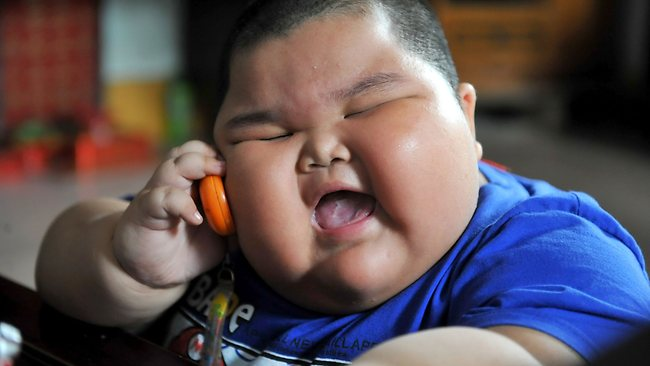 Queridos estudiantes,

Yo soy muy gordo y no hago ejercicio nunca. Necesito ayuda. ¿Qué debo hacer?

-Gustavo Gordo
Use the following Main Clauses and add a subordinate clause using the subjunctive to give Gustavo advice about getting in shape. 

-Sugiero que (I suggest that)
-Recomiendo que (I recommend that)
-Es importante que (It’s important that)